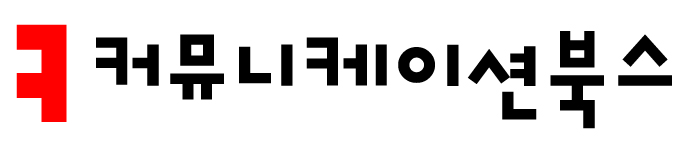 사례 중심의 광고기획론



강미선 지음
10장 크리에이티브 사례
차례
니조랄 (웰컴, 2001)

애니콜 (제일기획, 2007, 28회 금상)
2
1. 니조랄 (웰컴, 2001)
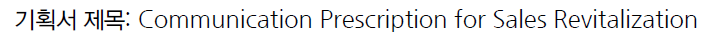 이 기획서는 크리에이티브 전략을 치밀하게 수립하면서, 크리에이티브 목표를 분명하게 제시했다는 데 특징이 있다.

크리에이티브 목표: 비듬 샴푸와 니조랄의 기능을 명확히 구분하고, 비듬 샴푸의 부족한 점을 알리는 것

크리에이티브 콘셉트 도출에서 중요하게 고려한 점은, 소비자가 공감할 수 있는 ‘한 단어’가 무엇인가

키 메시지: “머릿결은 전문 샴푸로, 비듬은 치료제로”
2. 애니콜 (제일기획, 2007, 28회 금상)
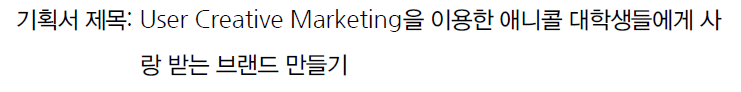 이 기획서는 1924세대에게 휴대전화란 존재는 ‘엄마 없이는 살아도 이것 없이는 못 사는, 나와 가장 밀접한 제품’이라는 점을 통찰

‘나만의 공간’이라는 콘셉트 도출

크리에이티브에서 강조하려는 것은 휴대전화가 또 하나의 즐거운 세상을 표현하는 매체라는 점

구체적인 내용은 애니콜을 하나의 거대한 상자로 표현하고 애니콜로 할 수 있는 일들을 콘텐츠화해 상자 속을 가득 채우는 것